Introduction
MD. MANZURUL.ISLAM
   AT
ANDHARIJHAR A M A HIGH SCHOOL.KURIGRAM
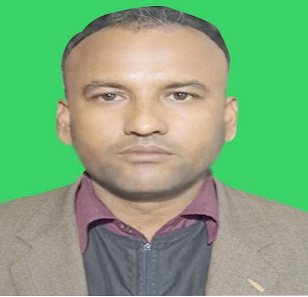 Presentation made for 
Class VII
English Model Test Question
MODEL TEST EXAM FOR CLASS SEVEN
Begum Rokeya (1880-1932) was a famous writer and social worker. She lived in undivided Bengal in the early century. She believed that women should have the same rights and opportunities as men have in society. So she fought for their cause throughout her life. Begum Rokeya was born in a village called Pairaband, Rangpur in 1880. Her father Jahiruddin Muhammad Abu Ali Haider Saber was an educated landlord. Rokeya was married to Khan Bahadur Sakhawat Hussain in 1896. Her husband was the Deputy Magistrate of Bhagalpur, now a district in the Indian state of Bihar. He was very cooperative, and always encouraged Rokeya to go on with her activities. Many upper-class Muslims of Bengal at that time learned Arabic and Persian as a medium of education and communication. But Rokeya had a great love for her mother tongue. She learned Bangla and English from her eldest brother Ibrahim.
1. Guess the meaning of the following words used in the text above. [0.5×10=5]
Rokeya fought for__.i. women ii. men iii. children iv. old men(b) Many ___ Muslims of Bengal at that time learned Arabic and Persians.i. lower class ii. middle class iii. upper-class iv. aristocrat(c) Rokeya loved ___.i. Arabic ii. Persian iii. English iv. Bangla(d) She learned Bangla and English from her ___.i. cousin ii. husband iii. eldest brother iv. father(e) Begum Rokeya believed that women should ___.i. have no rights and opportunities like man ii. work in the kitchen only iii. have the same rights and opportunities like men iv. not be educated(f) Begum Rokeya was famous ___.i. actress ii. writer iii. artist iv. writer and worker(g) She was born in ___.i. Pairabondh ii. Deobandh iii. Bihar iv. Bhagalpur(h) She was born in ___.i. 19th century ii. 20th century iii. 18th-century iv. 21″ century(i) Rokerya was married in ___.i. 1896 ii. 1989 ii. 1869 iv. 1969(j) Her husband was very ___.i. co-operative ii. helpful iii. wicked iv. noble
Read the text carefully and answer the question below it.
Read the text carefully and answer the question below it.
Helen Keller started her formal education in 1890. She began to take classes at the Horace Mann School for the Deaf in Boston. From 1894 to 1896, she attended the Wright Humason School for the deaf in New York City. There she worked to improve her communication skills and studied regular academic subjects. Helen gradually made up her mind to attend college. In 1896 she attended the Cambridge School for Young Ladies, Massachusetts. Later, she was admitted to Redcliffe College. Here she learnt reading through a special technique called Braille. She also learnt here how to type. Annie Sullivan was always with her for help. She sat by her in the class and interpreted lectures and texts. In 1904, Helen received a BA degree with honours from that college. Helen Keller spent the rest of her life trying to make it easier for disabled people to learn. Helen Keller died on June 1, 1968, a few weeks short of her 80 birthday.
2. Answer the following                      questions. [2×5=10](a) What is Braille?(b) Where did Helen Keller learn Braille? (C) What did Helen Keller do at the Horace Mann School?(d) Where is Wright Humason?(e) Why did she work for at the Wright Humason?
Read the text carefully and answer the questions below it.
Zainul Abedin was a renowned Bengali painter, He got the breakthrough in 1944 with his famine series painting of 1943. He was rightly considered the founding father of Bangladeshi art. He was an artist of exceptional talent and international repute. Like many of his contemporaries, his paintings on the Bengal famine of the 1940s are probably his most characteristic works. In Bangladesh, he is referred with honor as Shilpacharya (Great Teacher of the Arts). Zainul Abedin was born in Kishoreganj, East Bengal on December 26, 1914. His childhood was spent near the scenic banks of the Brahmaputra river. In 1975, he founded the Folk Art Museum at Sonargaon in Narayanganj, and Zainul Abedin Sangrahashala, a gallery of his own works in Mymensingh. Abedin developed lung cancer and died on May 28, 1976, in Dhaka.
3. Complete the following table with the Information given in the passage. [1*5=5]
Read the text carefully and answer the questions.
Socrates was a great philosopher. He was a great teacher too. He lived in Athens in Greece. About 2500 years have passed since he died. This great man was the wisest philosopher and teacher of his time. However, he did not die a natural death. He was died by the rulers of Athens. Socrates was born in 459 BC in Athens. It was the home of sculpture. Probably his father was a sculptor. He helped his father in his work. He wanted to spread knowledge among the people. To educate the people was the mission of his life. He would often go out in the street of Athens. He would Stop the passers-by at different places in the streets of Athens and ask them simple questions. If their answers were wrong, he would correct them.Socrates soon became very popular with the young people who learned from him. But some men in the authority became jealous of the popularity of Socrates among people. They brought two charges against him. One was that he was educating the traitors. The other was that he was a young man in Athens. Finally, he was killed by drinking the juice of Hemlock.
4. Read the following statement. Write true in your answer script, if the statement is true. Write false if the statements are false. If false, give the correct answer. [1×5=5]
(a) Socrates was only a philosopher.(b) He was born in 459 AD.(c) His father was a sculptor.(d) Socrates was very popular among young people.(e) He died a natural death.
5. Complete the text with rights words in the box. [1×5=5
Bangladesh is a tropical (a) ___.  It is the land (b) ___ six seasons. Among them (c) ___ rainy season is the (d) ___ season. It is the (e) ___ of much rainfall. It (f) ___ also the season of (g) ___ trees. It has also (h) ___ sides. When it rains (i) ___, it causes floods. It (j) ___ away houses, trees, domestic animals, etc.
6. Match the texts given in Column ‘A’ and Column ‘B’ to write five complete sentences. [1×5=5]
7. Use appropriate punctuation marks and capital letters where necessary.     [.5×8=4]



Apparently a king is the happiest man in the world because he suffers from no want truly speaking uneasy lies the head that wears the crown a king remains in tension about the safety of his throne as a result he enjoys the least peace of mind so we see peace and affluence are different things
8. Read the following text and change the sentences as directed. [1×5=5]

(a) Everybody knows about the Royal Bengal tiger of the Sunderbans. ( Make it interrogative).(b) It is known to all for its ferocity (Make it active).(c) Now the number of Royal Bengal tiger is decreasing. (Make it negative).(d) Many greedy hunters are killing them (Make it passive).(e) Let us take care of this world-famous animal (Make it passive).
9. Suppose, you are Ratan living in the village named Nurpur. The people of your village have been suffering for want of drinking water. 


Now, write an application to the chairman of your Union Council to sink a tubewell.
10. Write a Composition on Tree Plantation in 200 words. [12]
10. Fill in the gaps with the right forms of verbs in the brackets. Questions g and h have special instructions in the brackets for the use of verbs. [.5×8=4]


Waste is what we (a) ___ (throw) away every day. It (b) ___ (include) everything from unwanted old cars to cigarette packets. The amount of waste (c) ___ (grow) rapidly all over the world and (d) ___ (pollute) the environment. It is high time we (e) ___ (think) about it seriously. We cannot altogether (f) ___ (get) rid of our waste, but proper management can certainly reduce it. We can think of burning and (g) _ (recycle’ as a gerund) of waste. In many countries, it is now quite natural to collect old bottles, cans and recycle them. If our environment (h) ___ (‘be’ in the negative) safe, we cannot feel secure.
Fill in the gaps with a, an or the and put a cross (x) where no article is needed.  [.5×8=4]
Ferdousi was one of (a) ___  greatest poets in Persian Literature. He was (b) ___ epic writer. He was asked to write ‘Shahnama’ in honor of Sultan Mahmud. When (c) ___ poet agreed to write it, (d) ___ Sultan promised to pay him (e) ___ piece of gold for each verse. But when the epic was written with (f) ___ sixty thousand verses, he wanted to give Ferdousi only sixty thousand pieces of silver. The poet refused (g) ___ offer and left (h) ___ court.
ALLAH HAFAZ